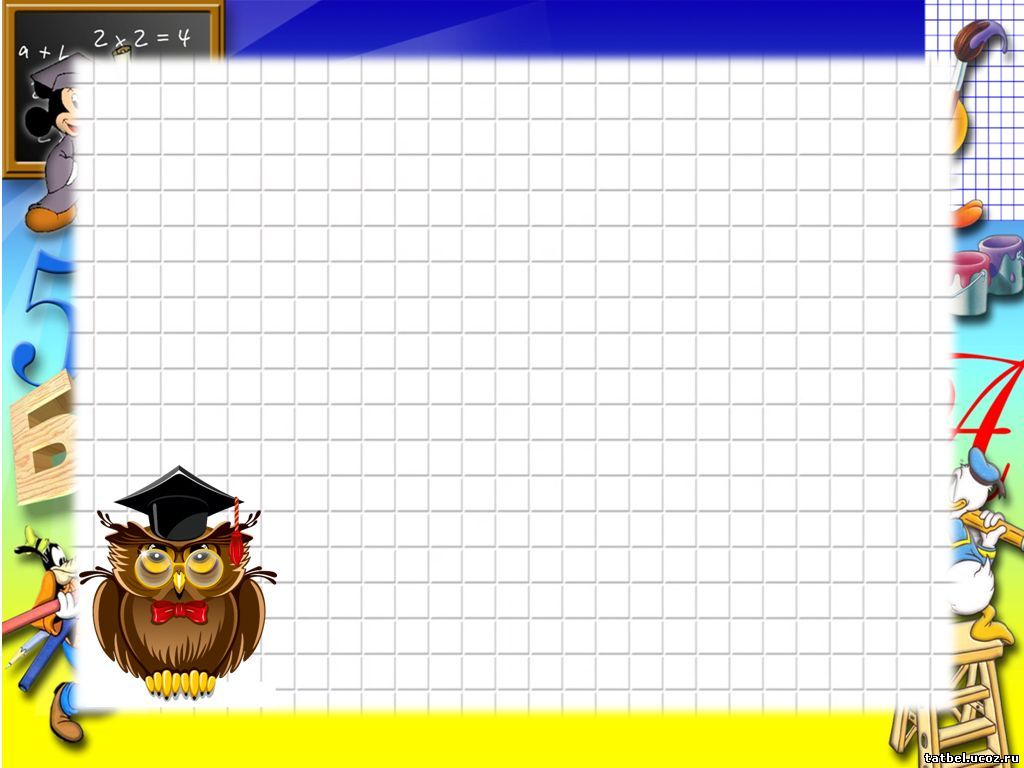 Проектная деятельность 
по ФЭМП в средней группе
«В стране геометрических фигур»
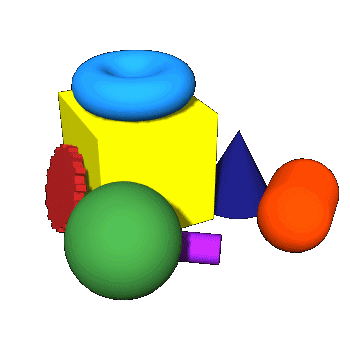 Воспитатели: Юдина Н.В.
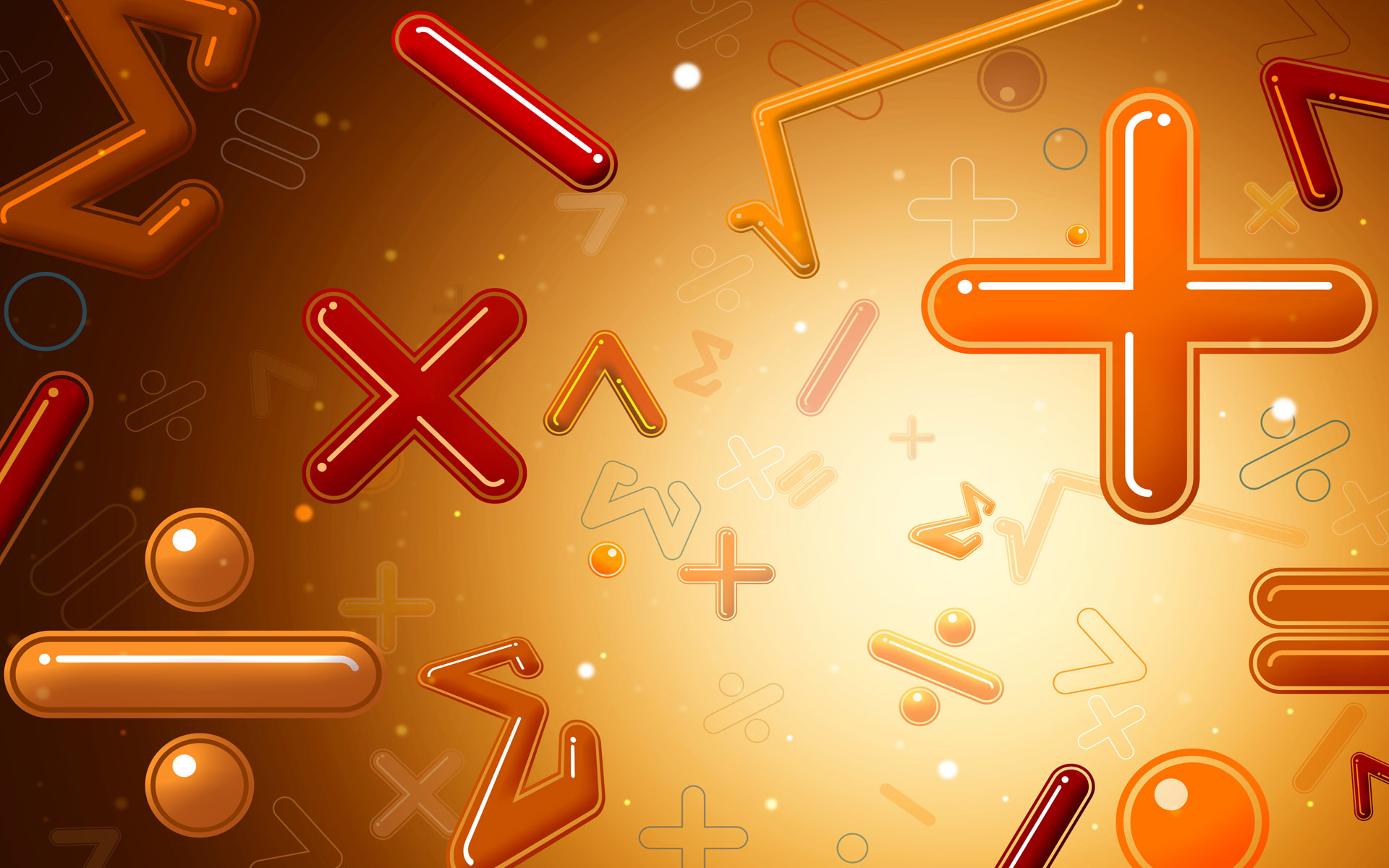 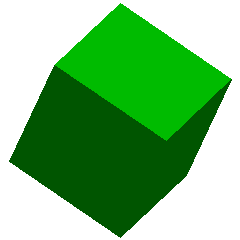 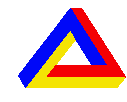 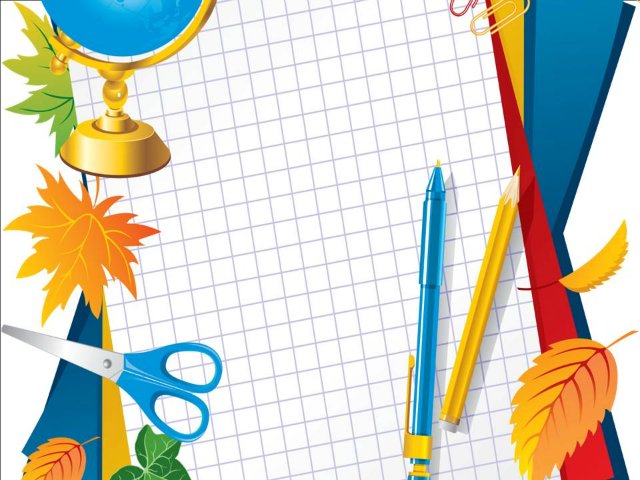 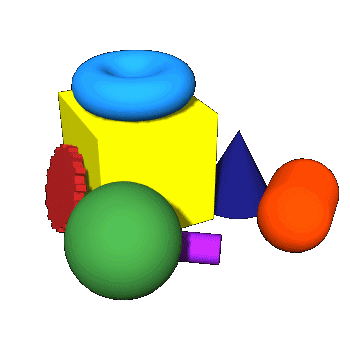 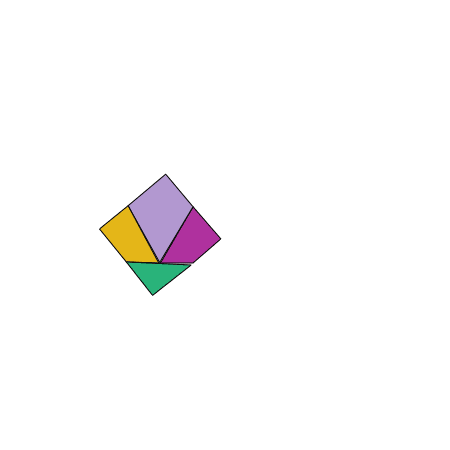 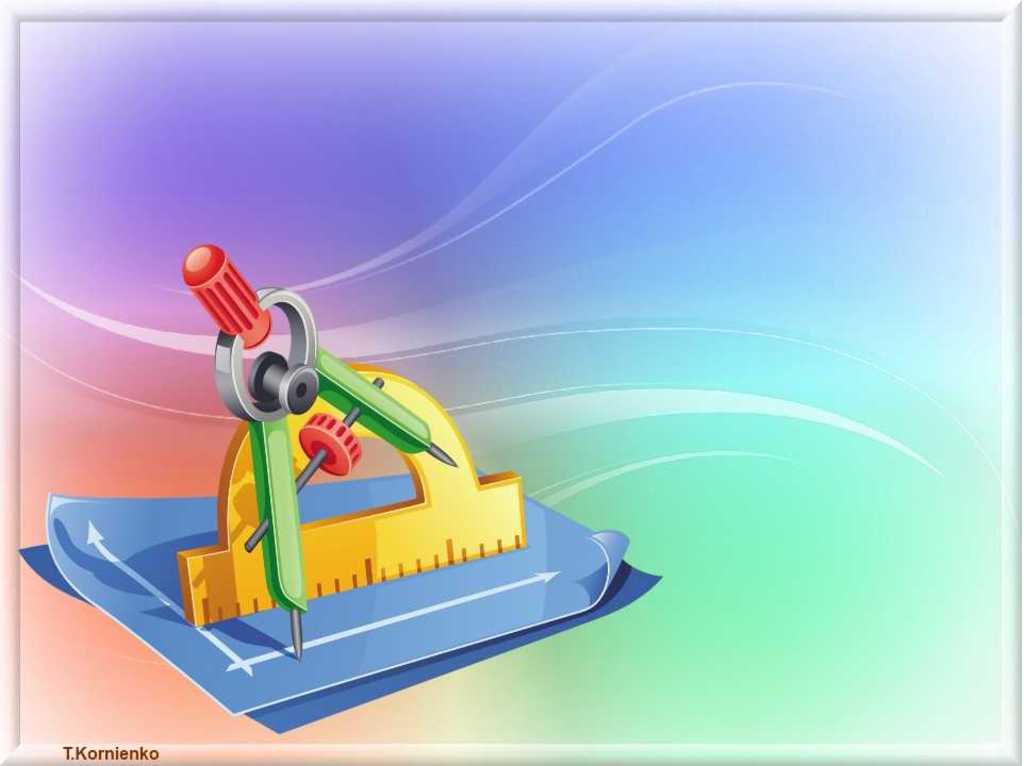 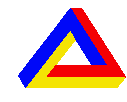 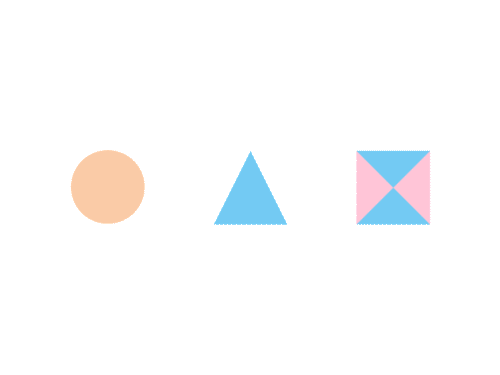 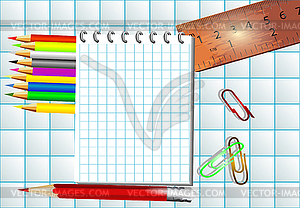 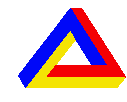 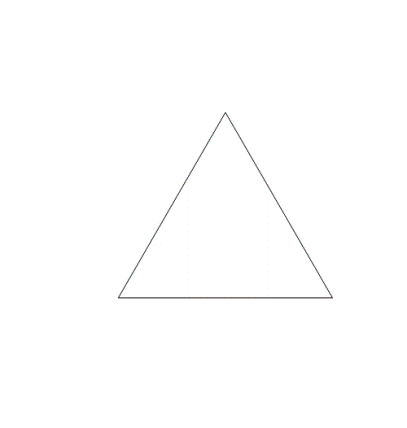 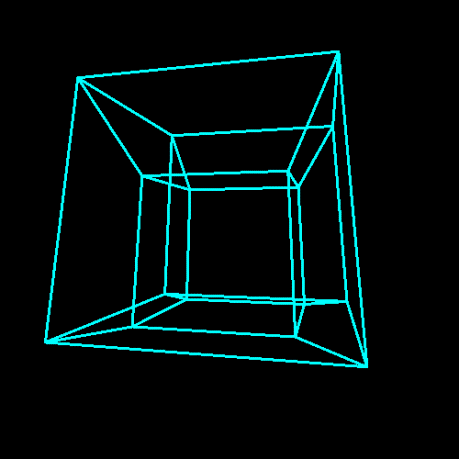 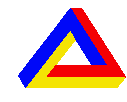 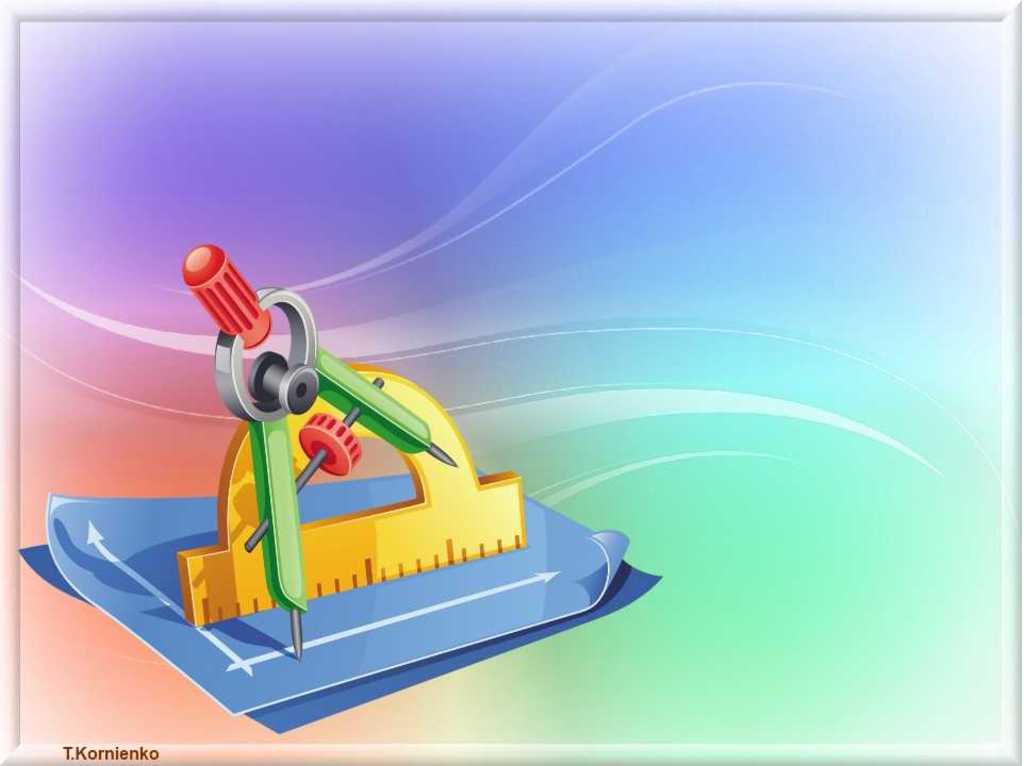 СТРУКТУРА ПРОЕКТА
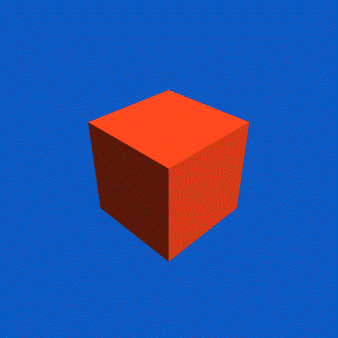 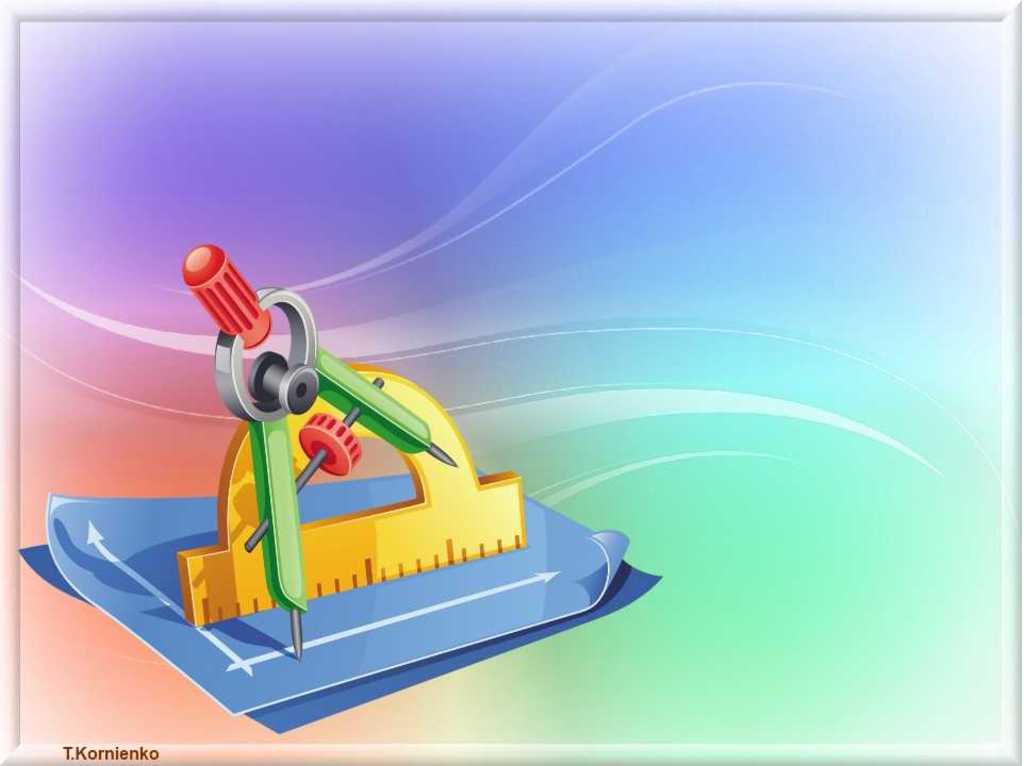 4 ЭТАП: АНАЛИТИЧЕСКИЙ
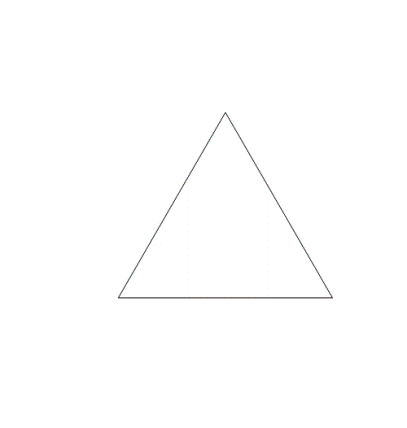 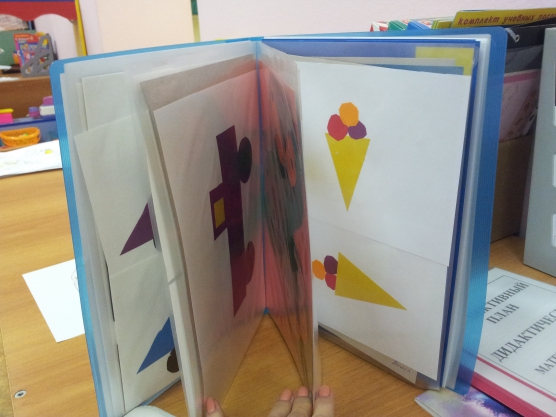 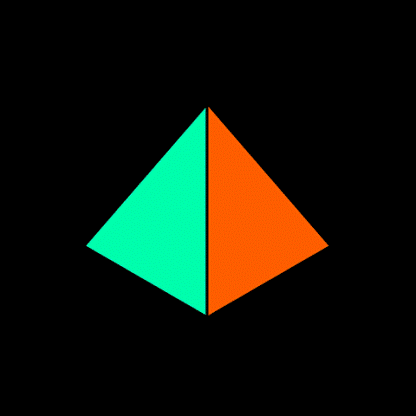 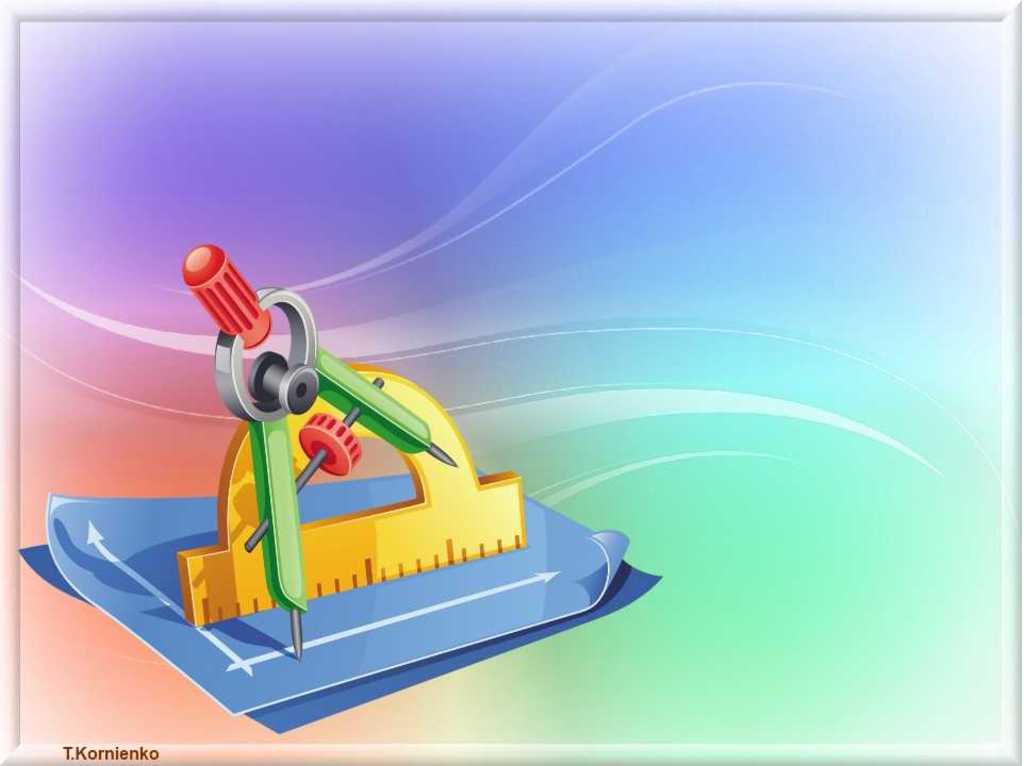 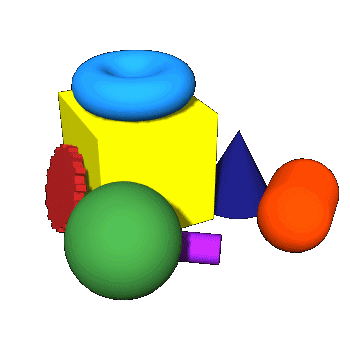 ИНТЕГРАЦИЯ ОБЛАСТЕЙ
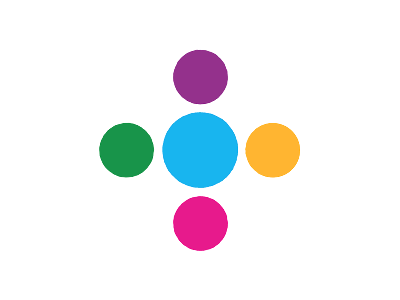 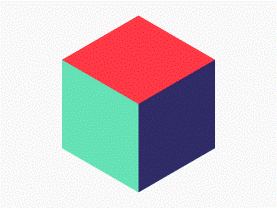 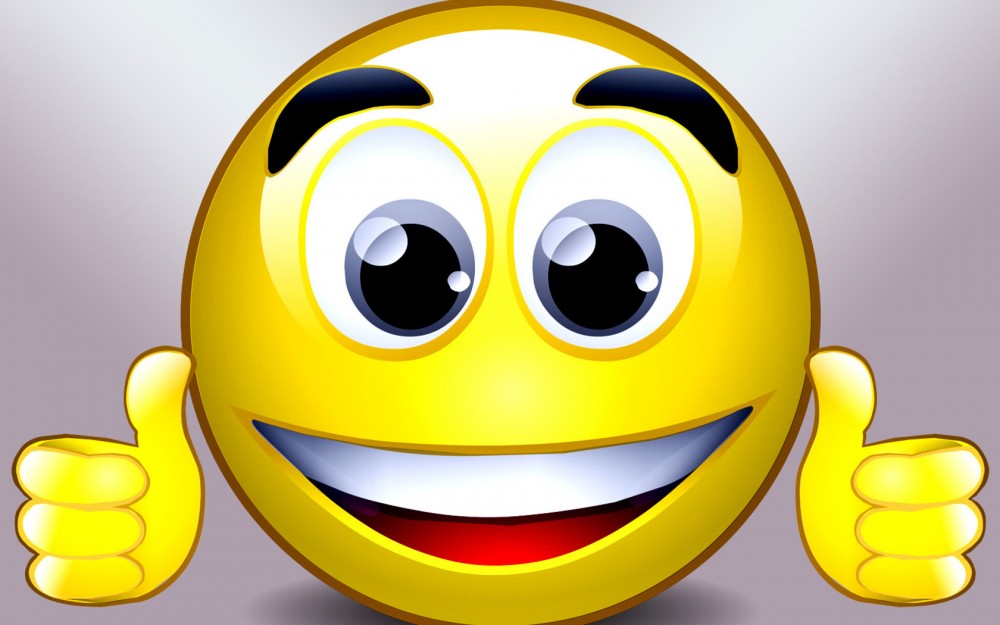 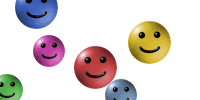 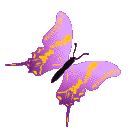 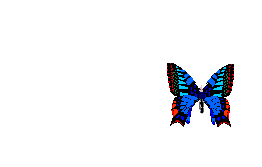 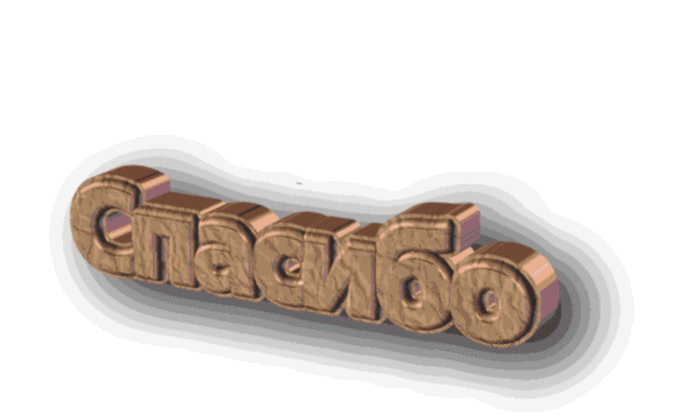 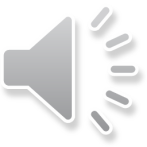